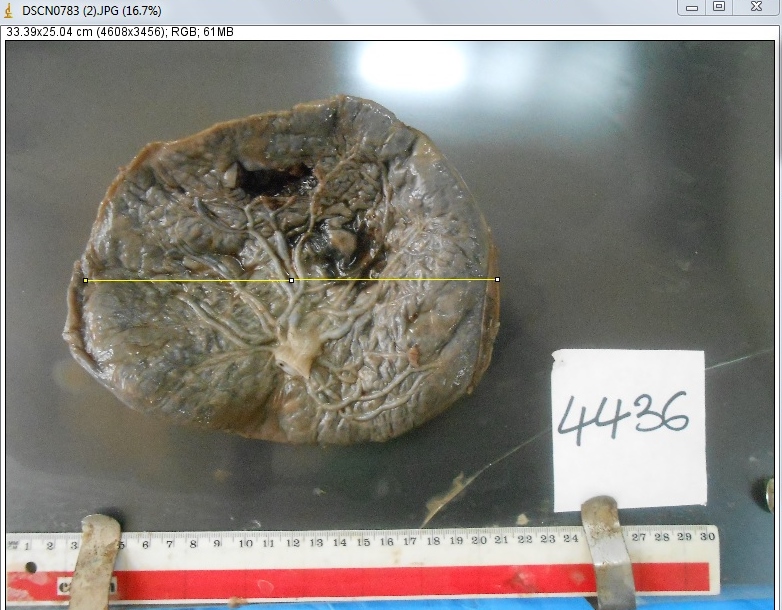 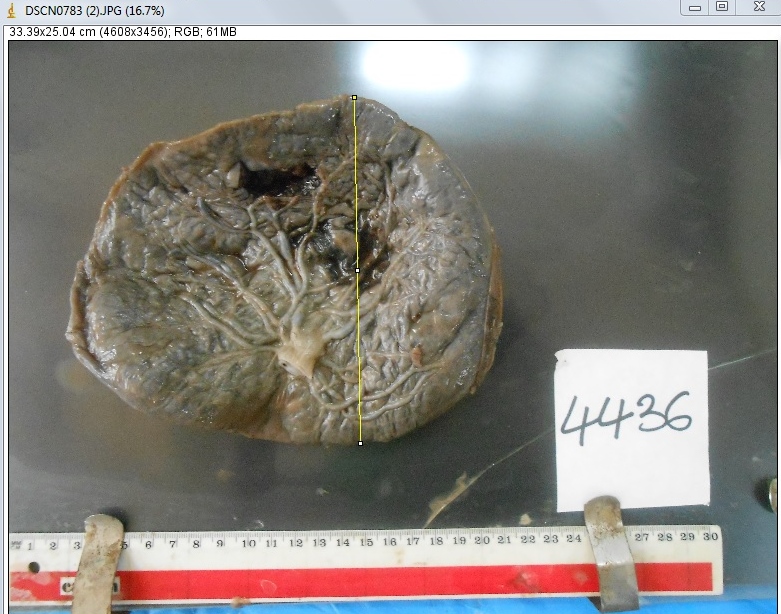 A
B
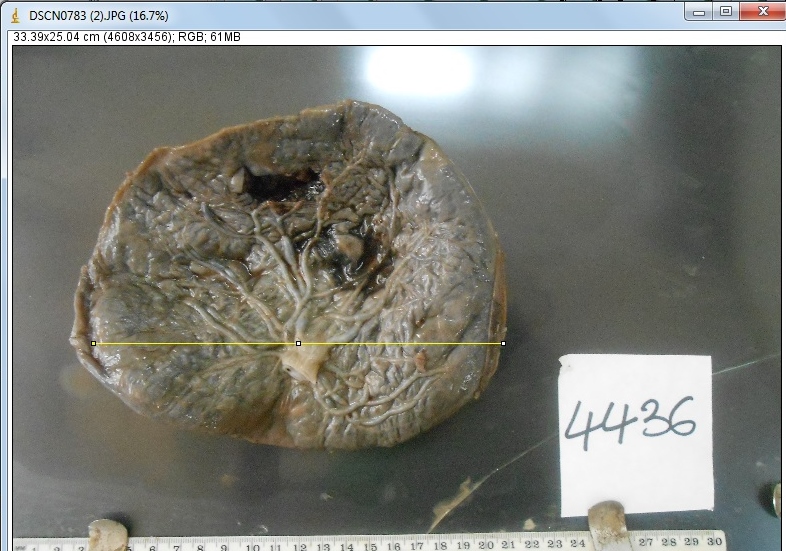 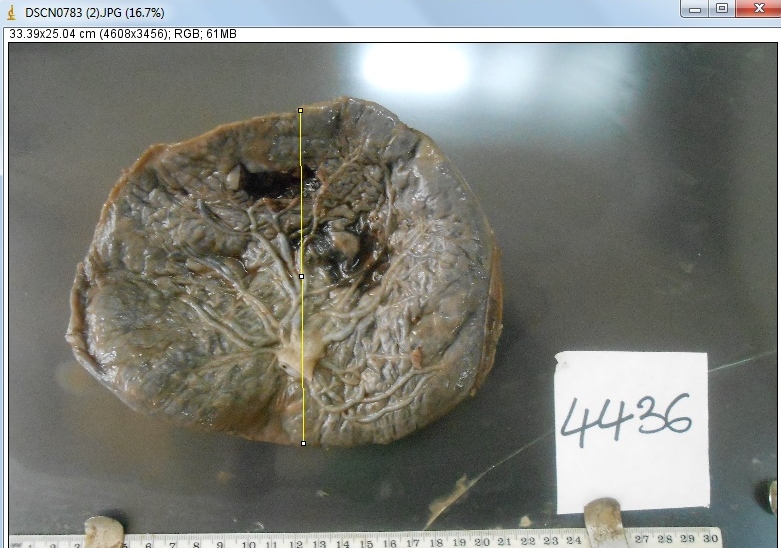 C
D
[Speaker Notes: Gross digital photograph measured in Image J showing :The longest diameter of the placenta along the X axis (A);The longest diameter along the Y axis (B); The longest measurement along the X axis passing through the umbilical cord insertion (C). The longest measurement along the Y axis passing through the umbilical cord insertion (D).]
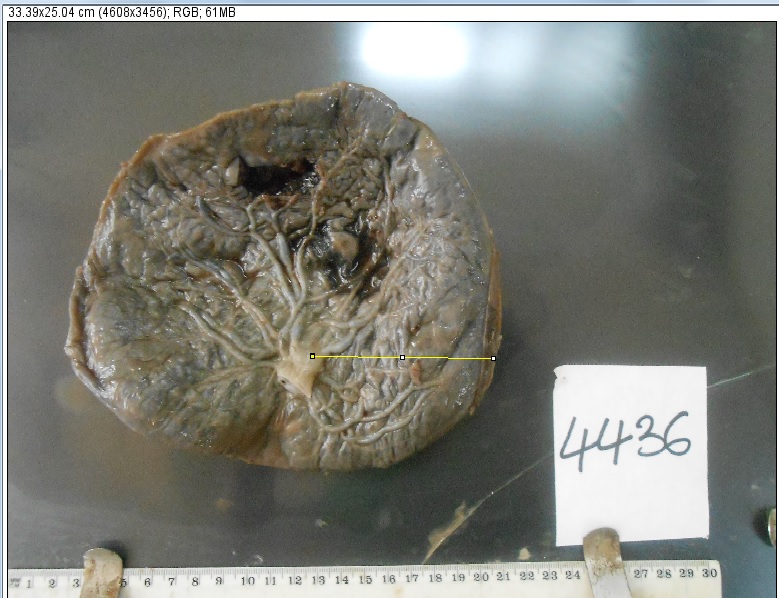 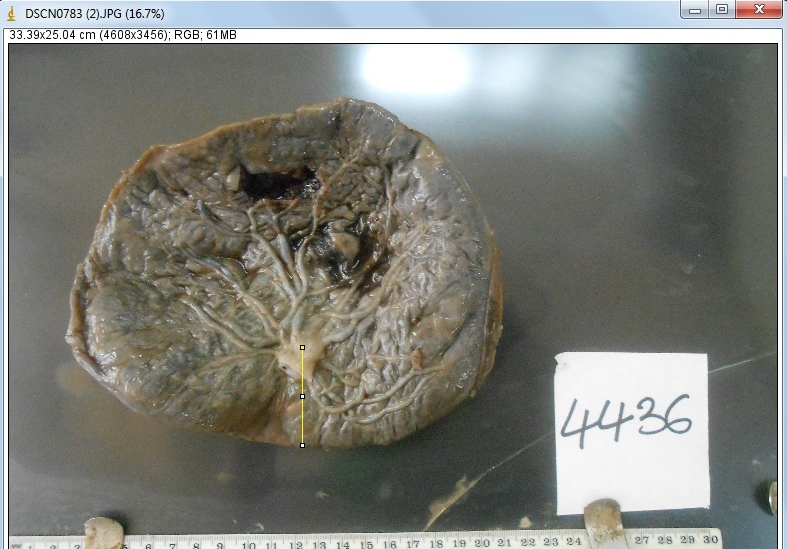 e
d
[Speaker Notes: Gross digital photograph measured in Image J:The shortest distance from UC insertion to placental margin along the X axis (e), The shortest distance from UC insertion to placental margin along the Y axis (d)]